Figure 2 Kaplan-Meier curves showing the time from enrollment to HIV-1 seroconversion, in initially seronegative ...
J Infect Dis, Volume 189, Issue 9, 1 May 2004, Pages 1696–1704, https://doi.org/10.1086/383280
The content of this slide may be subject to copyright: please see the slide notes for details.
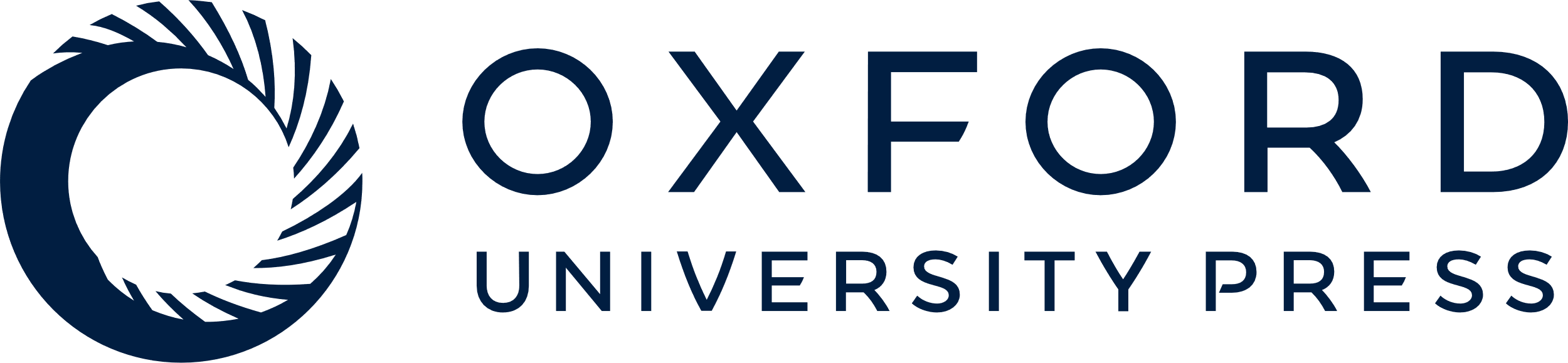 [Speaker Notes: Figure 2 Kaplan-Meier curves showing the time from enrollment to HIV-1 seroconversion, in initially seronegative nonindex partners with (+) and without (−) DRB1*1503-DQB1*0602. The univariate relative hazards (RH) values of HIV-1 seroconversion are estimated by use of Cox proportional hazards models, and both Wilcoxon and log-rank tests of significance are shown. As in figure 1, the seroconversion rate does not reflect that of the entire Zambia-UAB HIV Research Project cohort. CI, confidence interval.


Unless provided in the caption above, the following copyright applies to the content of this slide: © 2004 by the Infectious Diseases Society of America]